Partnerships for Innovation:  Building Innovation CapacityPFI:BIC --“Smart” Service Systems--
NSF Directorate for Engineering (ENG)
Senior Advisor for
Nanotechnology
Mihail Roco
Emerging Frontiers in 
Research and Innovation (EFRI)
Sohi Rastegar
Office of the Assistant Director
Pramod Khargonekar, Assistant Director
Grace Wang, Deputy Assistant Director
Program Director for Strategic Operations
Cheryl Albus
Innovation Corps
Babu DasGupta
Program Director for Evaluation & Assessment
Alexandra Medina-Borja
Engineering Education and Centers (EEC)
Don Millard (acting)
Chemical, 
Bioengineering,
Environmental, and Transport Systems
(CBET)
JoAnn Lighty
Civil, Mechanical, and Manufacturing
Innovation (CMMI)
George Hazelrigg
(acting)
Electrical, Communications, and Cyber  Systems
(ECCS)
Samir El-Ghazaly
Industrial
Innovation and
Partnerships
(IIP)
Cheryl Albus (acting)
2
Service Systems: Socio-Technical Configurations
Human interaction with technologies and with physical and virtual realities can produce and deliver service(s) never before imagined.
3
What Does PFI: BIC Support?
Academe-industry partnerships
led by an interdisciplinary academic research team 
collaborating with at least one industry partner (U.S.-based with commercial revenues) in order to  carry out research
to design and create or transform a specified human-centered, technology-based, smart service system
Enhancing understanding of human interaction with technology, which is essential to advancing, adapting and integrating that technology into the service system
Projects in the translational space, but not yet on a clear path to commercialization
4
Solicitation: NSF 14-610 Key Facts
Letter of Intent (LOI) required:  December 3, 2014
Full proposal submission deadline: January 28, 2015
Awards: up to $1,000,000/3-year duration
Estimated: 10 awards
Anticipated funding: $10,000,000
Submission restrictions:
One (1) submission opportunity/year 
Two (2) proposals per institution, each with its own LOI 
Principal Investigator (PI)  who proposes
Cannot be concurrently PI on an active award from PFI:BIC 
PI cannot submit both to PFI:BIC and to PFI:AIR for funding with FY 2015 funds
Industrial Innovation & Partners with hips
5
[Speaker Notes: y.]
Range of Disciplines Required in Addition to those Related to the Technology
(1) Systems Engineering or Engineering Design
 service system design and system integration issues
(2) Computer Science/Information Technology 
considerations involving data transfer, communication and/or data processing needed
(3) Human Factors/Behavioral Science/Cognitive            
      Engineering
potential effects of human factors as they interact with the technology proposed based on models of human behavior/cognition
these findings will have an impact on ensuring that the design of the “smart” service system is human-centered
6
Essential Features of the Research Plan
Involves high degree of collaboration on research tasks 
primary industrial partner(s) interacts with academic researchers for the life of the award
all co-PIs and senior personnel engage in meaningful tasks
Key aim of the research effort is to integrate the technology into a specified smart service system with human factors considerations
7
Cognizant Program Officers
Sara B. Nerlove, ENG/IIP/PFI:BIC, Program Director, telephone: (703) 292-7077, email: snerlove@nsf.gov 
Alexandra Medina-Borja, ENG/OAD, telephone: (703) 292-7557, email: amedinab@nsf.gov 
Gurdip Singh, CISE, telephone: (703) 292-8950, email: gsingh@nsf.gov 
Chris Paredis, ENG/CMMI, telephone: (703) 292-2241, email: cparedis@nsf.gov 
Leon Esterowitz, ENG/CBET, telephone: (703) 292-7942, email: lesterow@nsf.gov 
Alexander Leonessa, ENG/CBET, telephone: (703) 292-2678, email: aleoness@nsf.gov
8
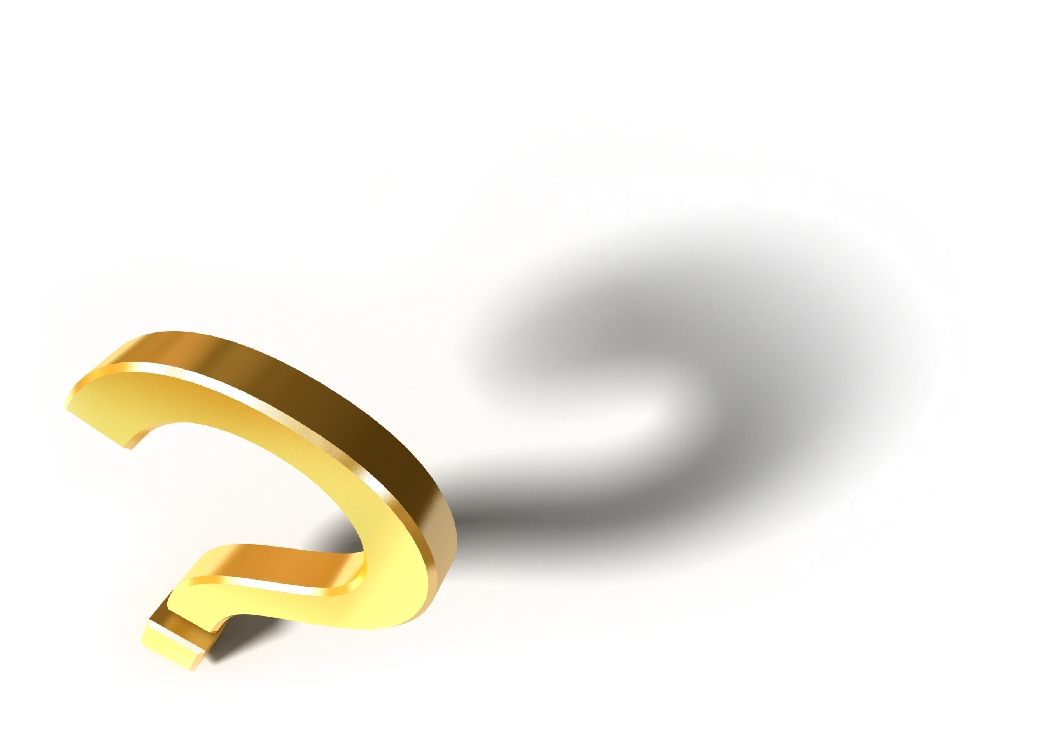 9